CHỦ ĐỀ 8: ĐỒ CHƠI – TRÒ CHƠI
Baøi 4: ay  aây
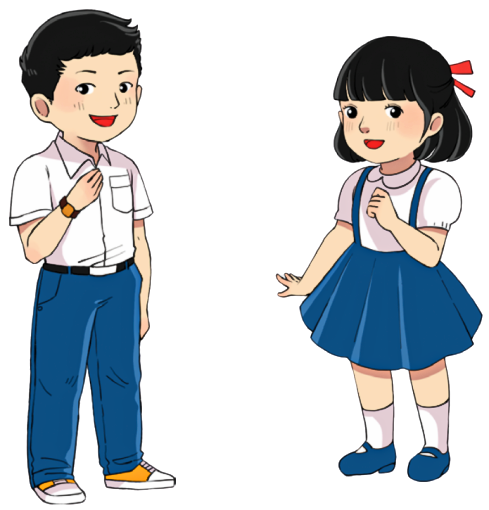 Tiếng Việt 1
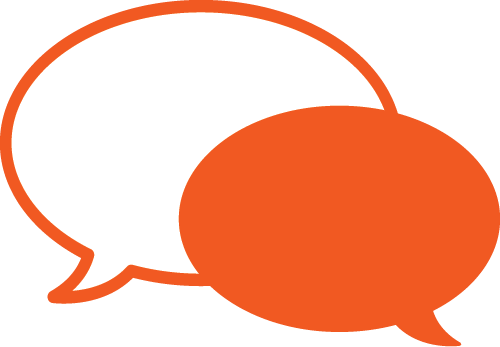 Nói và nghe
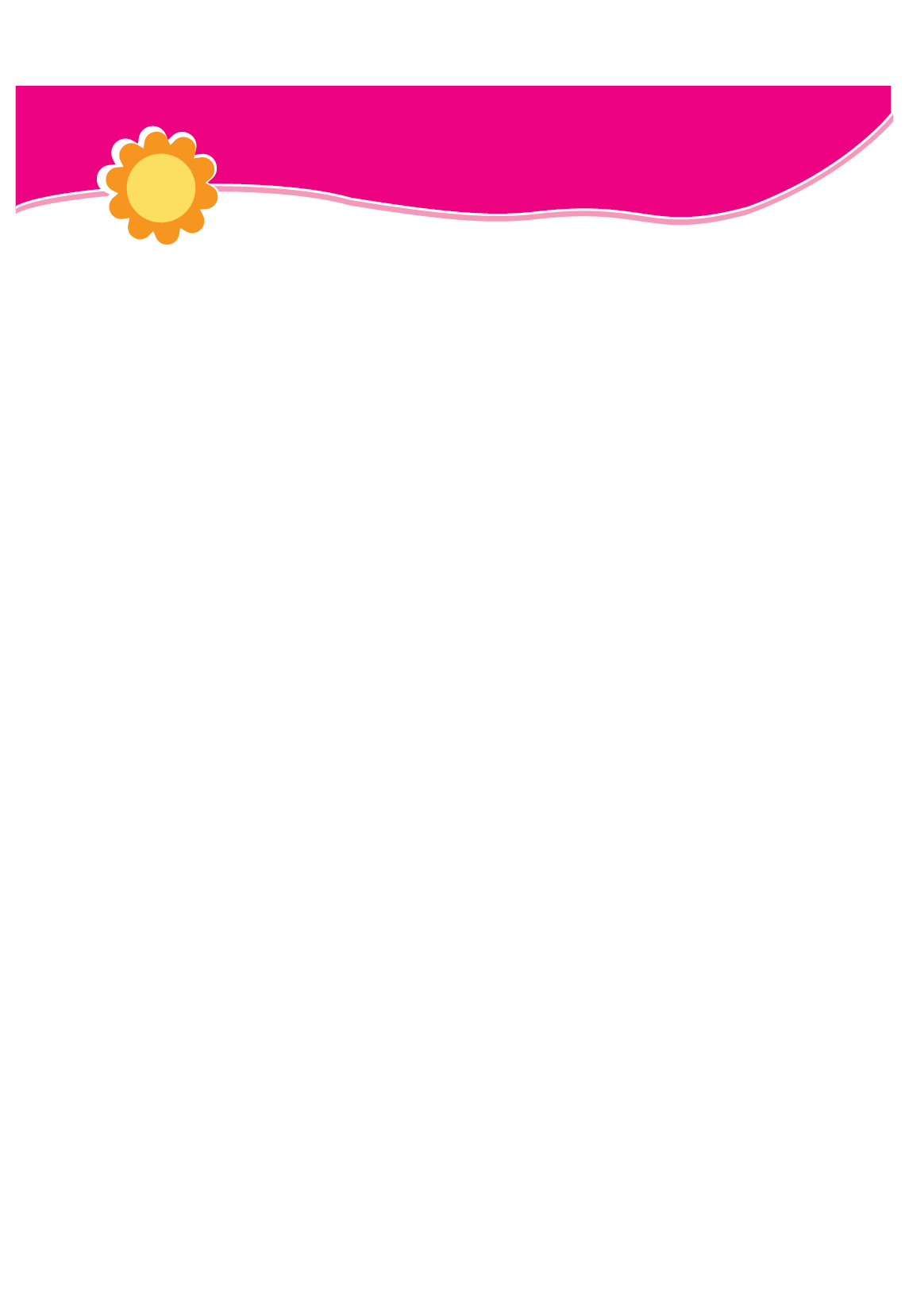 ay	ây
Baøi
4
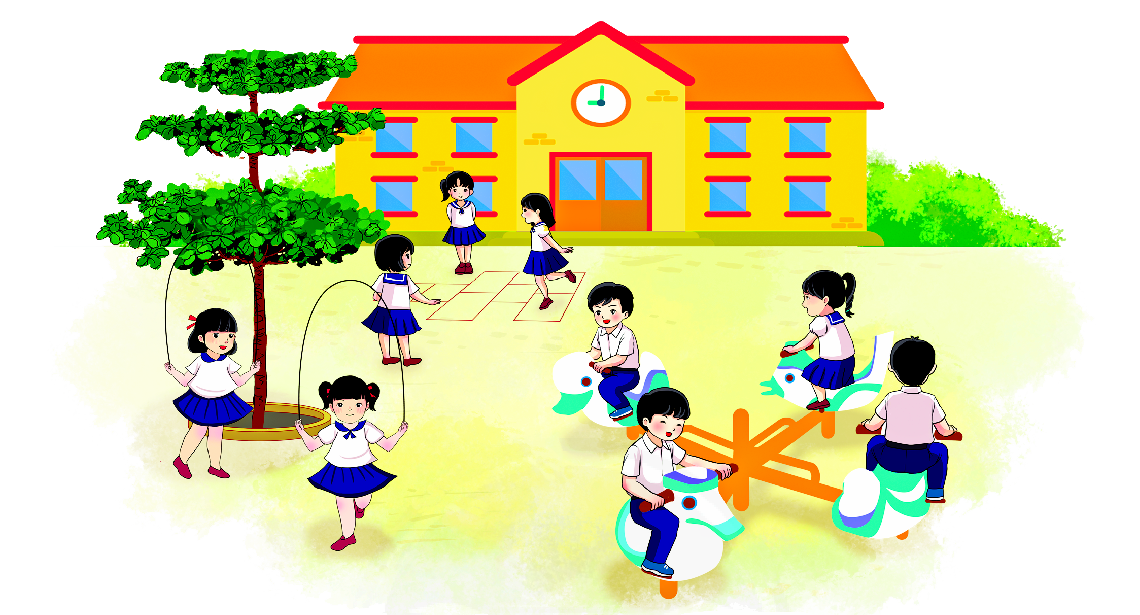 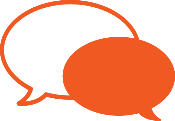 ay
Nhảy lò cò
ây
cây
ây
ay
nhảy dây
chơi đu quay
Tiếng Việt 1
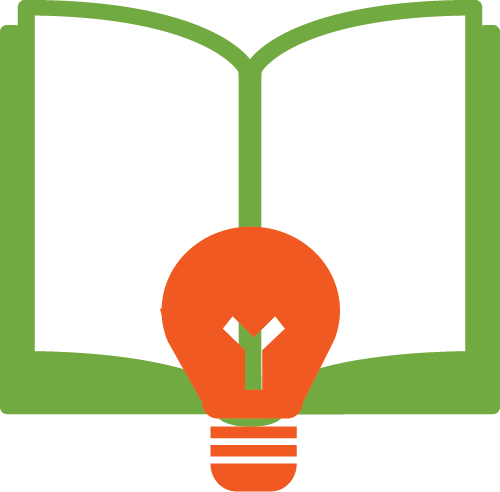 Đọc
Tiếng Việt 1
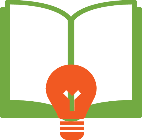 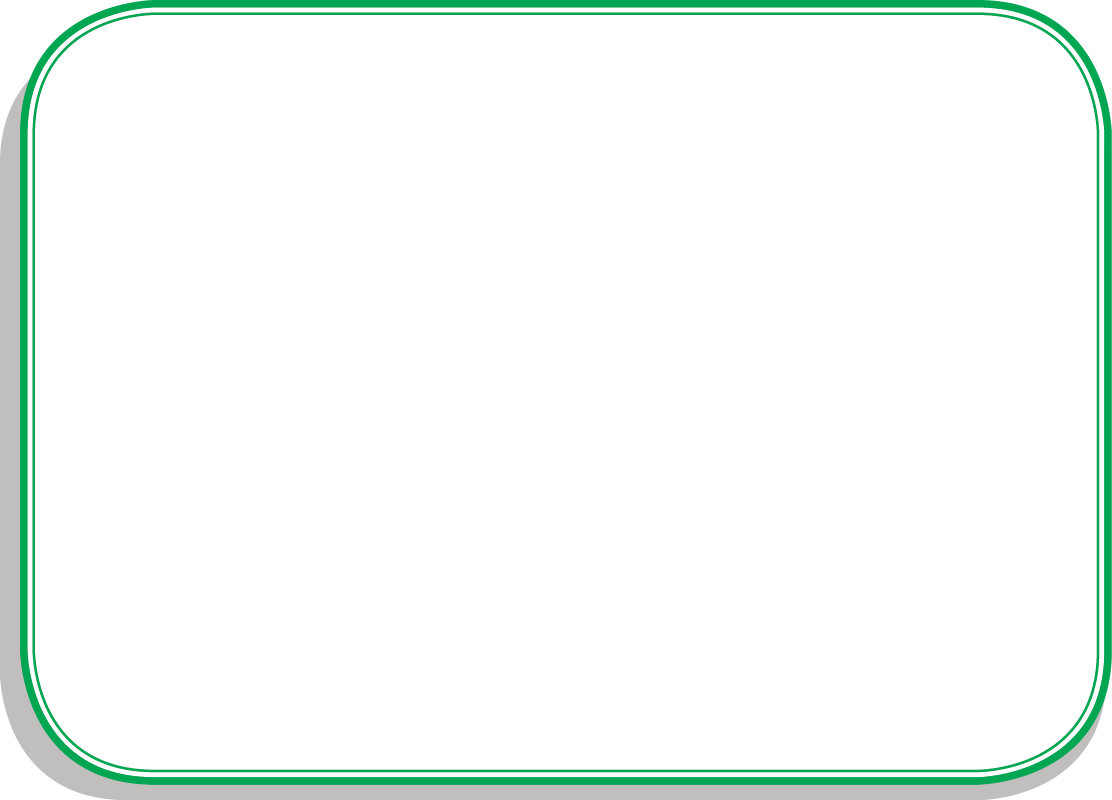 a-y-ay
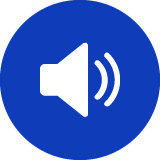 ay
ay
Tiếng Việt 1
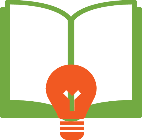 ay
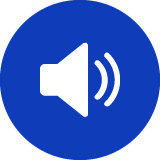 Tiếng Việt 1
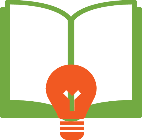 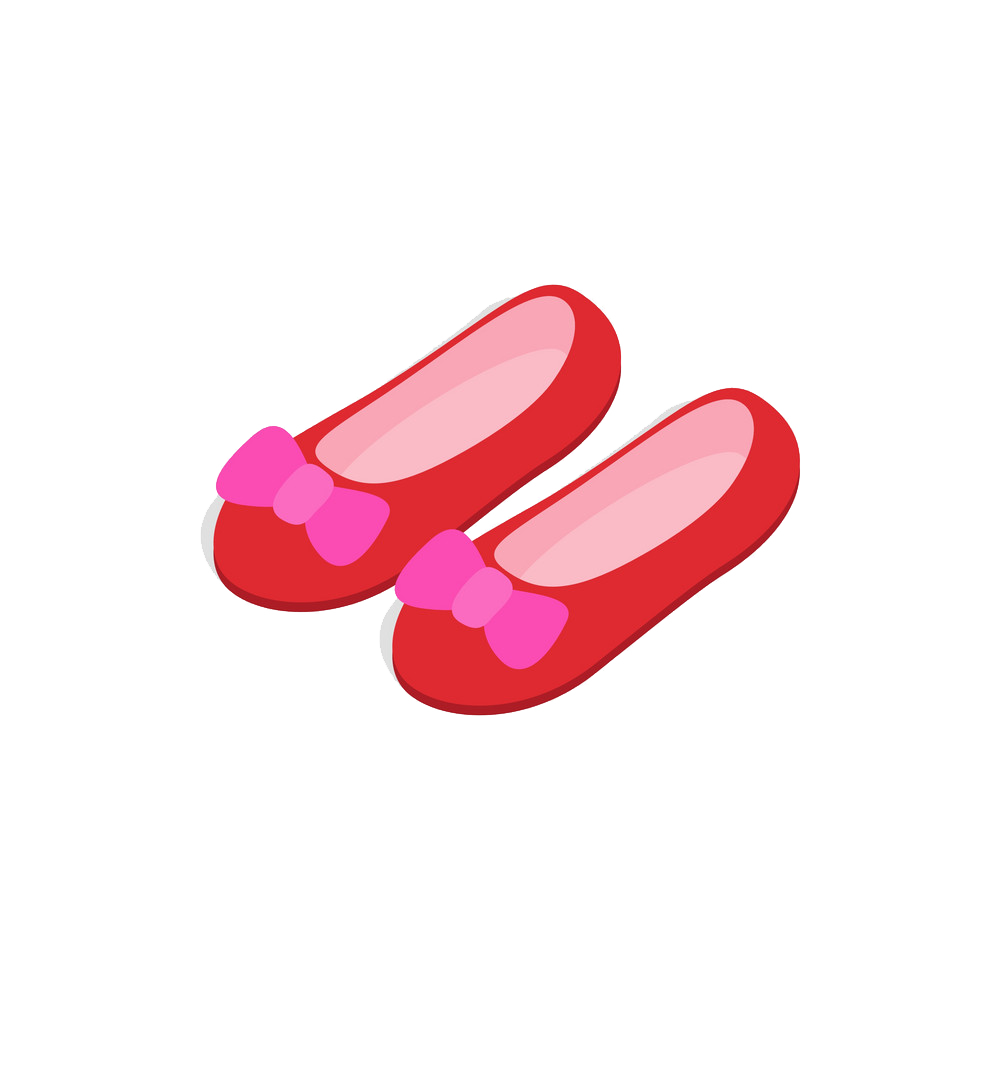 gi
ay
giày
đôi giày
Tiếng Việt 1
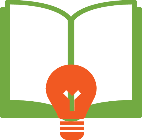 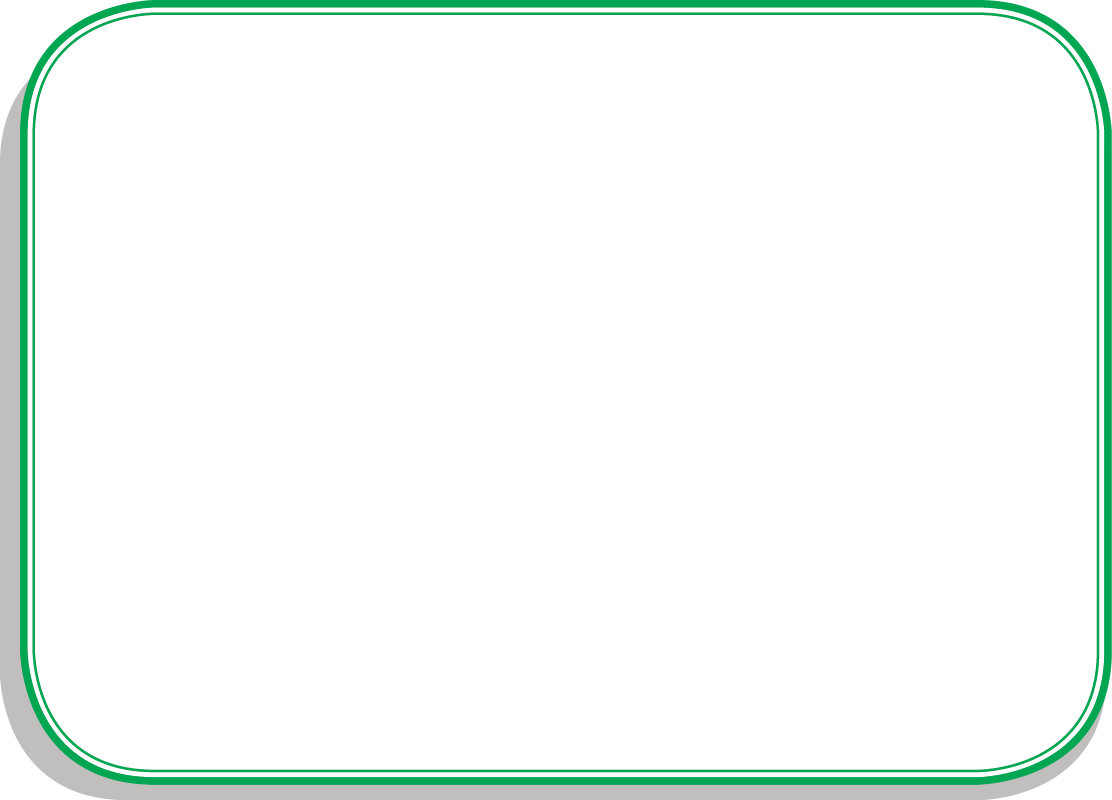 â-y-ây
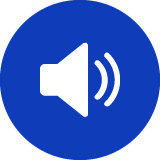 ây
ây
Tiếng Việt 1
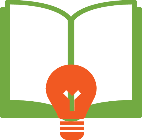 ây
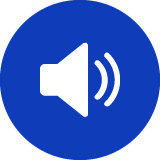 Tiếng Việt 1
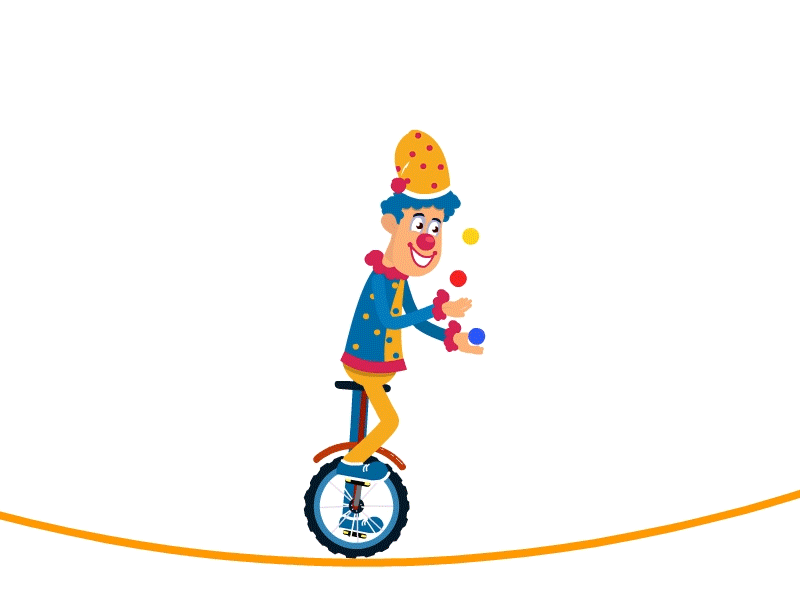 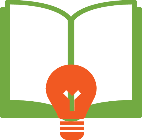 d
ây
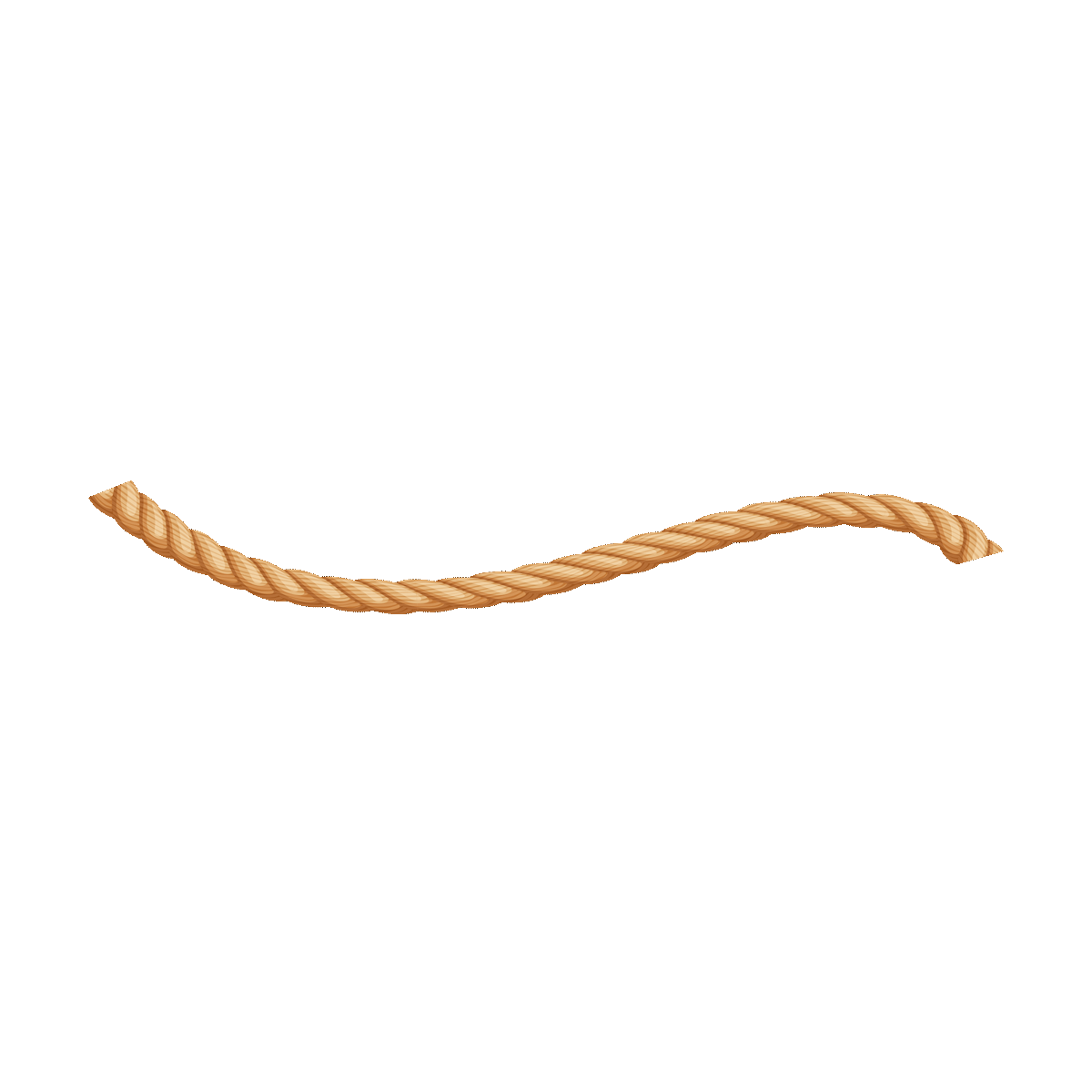 dây
sợi dây
Tiếng Việt 1
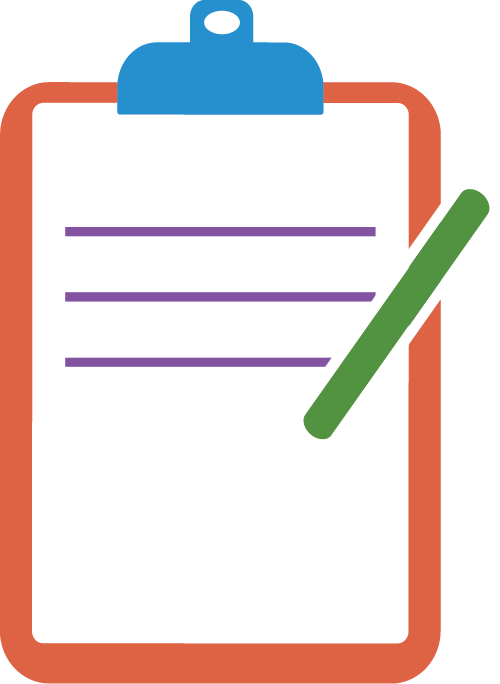 Viết
Tiếng Việt 1
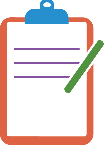 Tiếng Việt 1
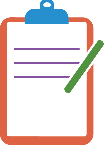 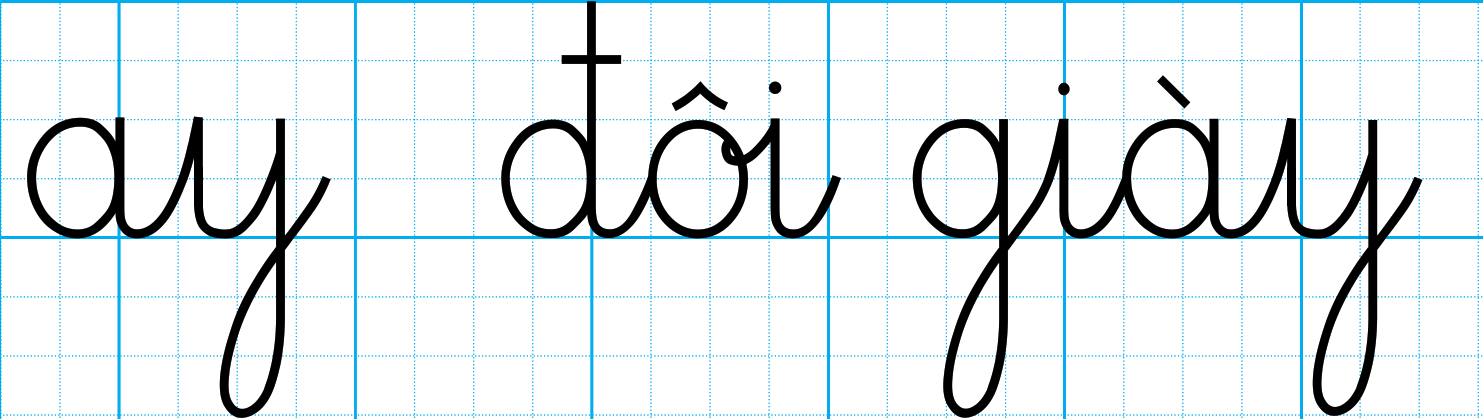 Tiếng Việt 1
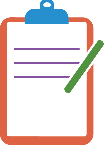 Tiếng Việt 1
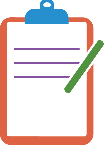 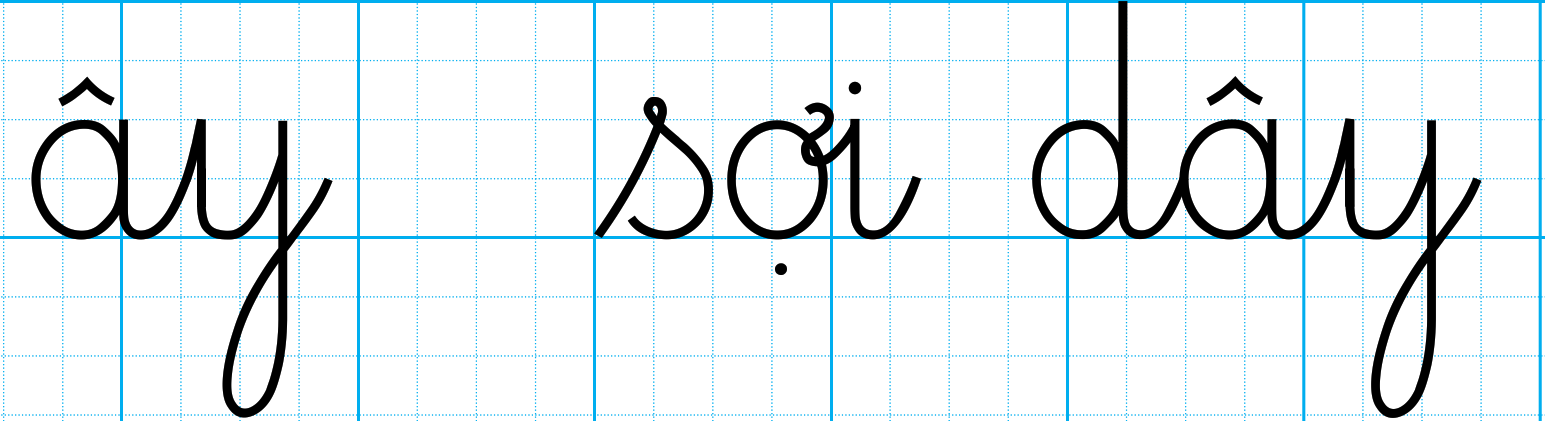 Tiếng Việt 1
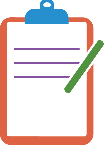 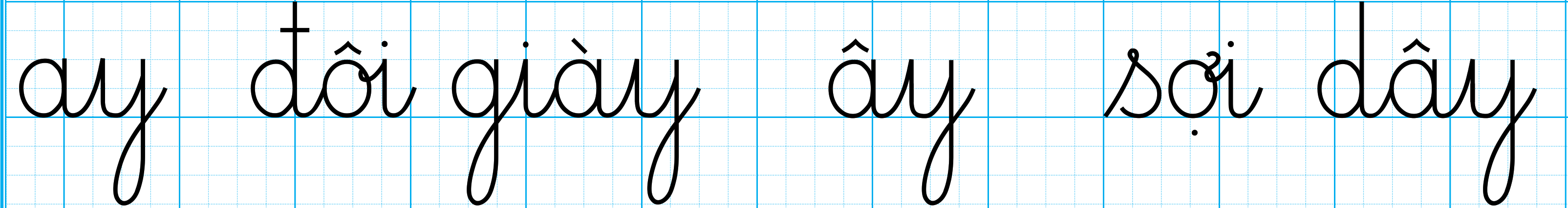 Tiếng Việt 1
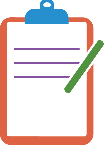 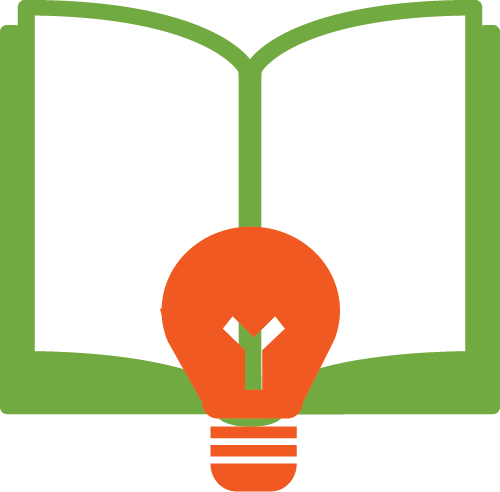 Đọc
Tiếng Việt 1
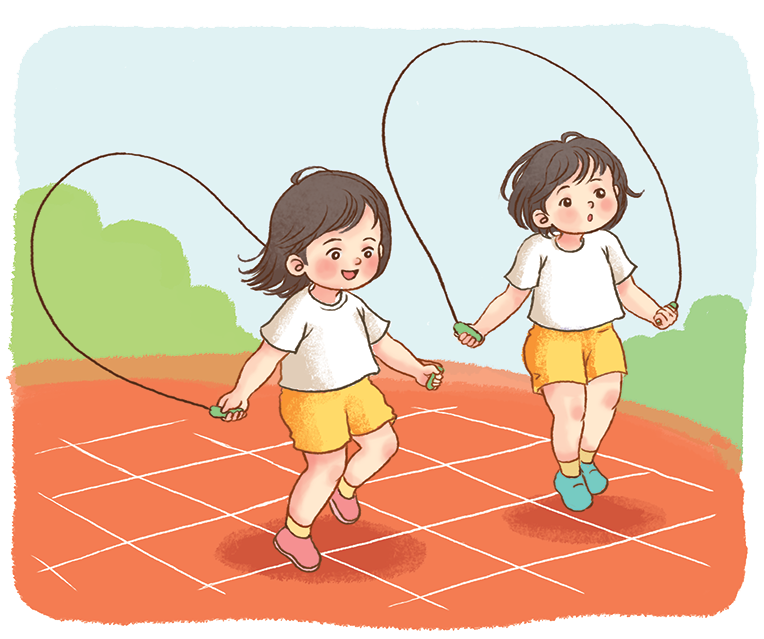 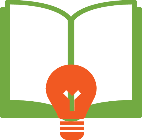 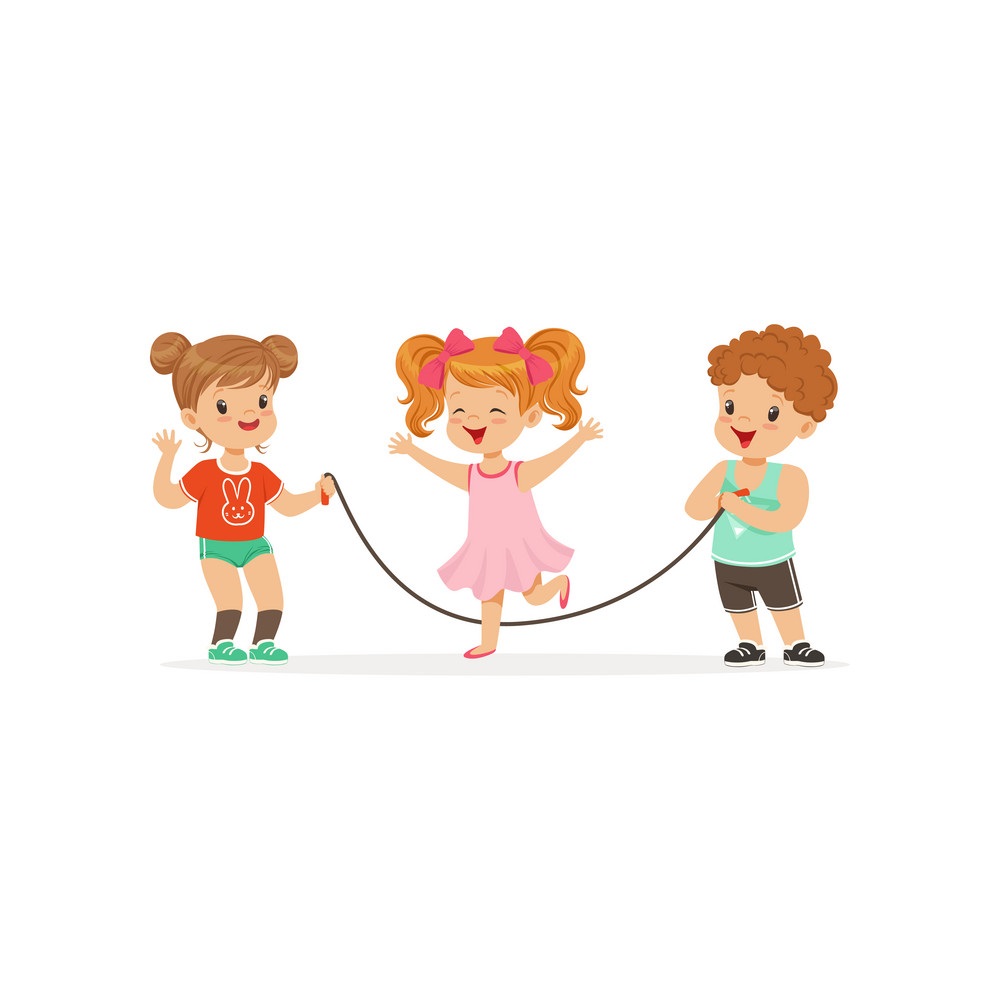 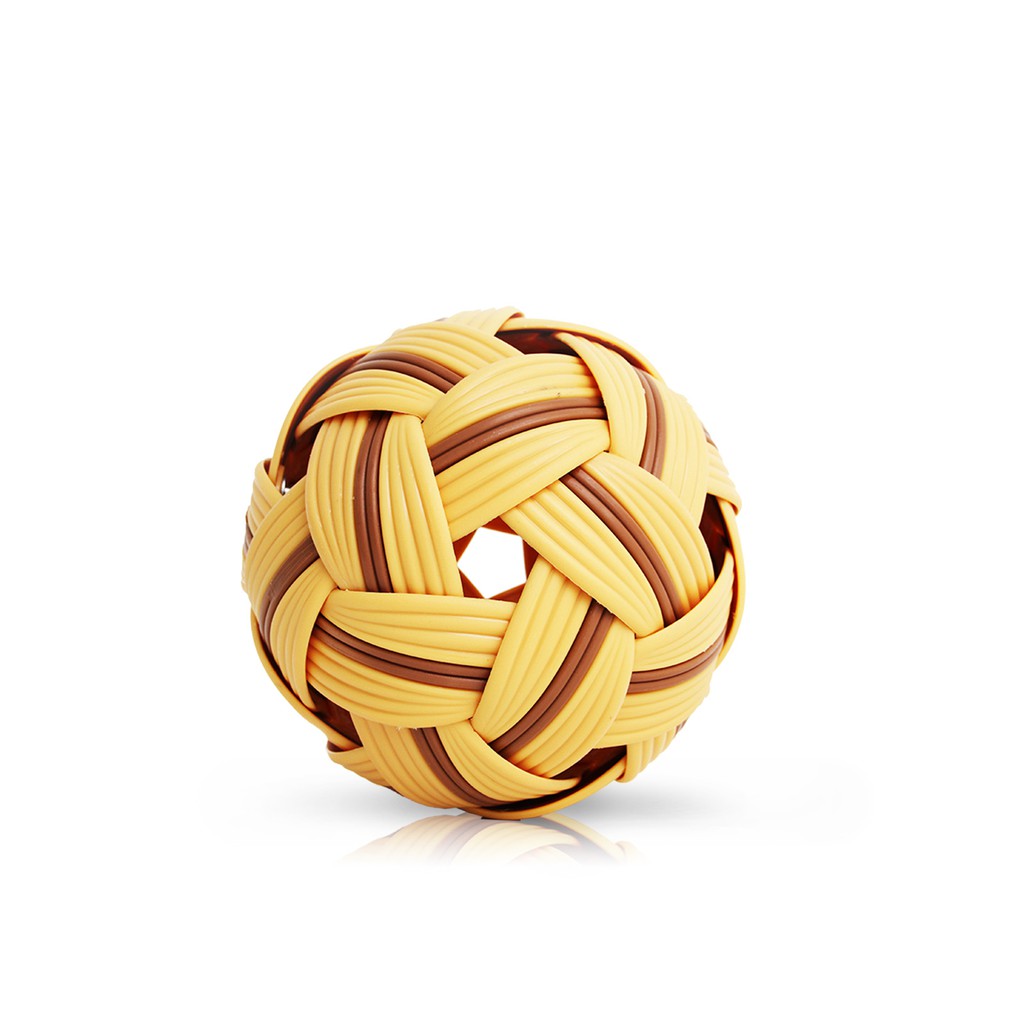 Nhảy dây
cầu mây
Tiếng Việt 1
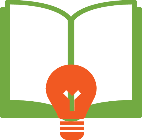 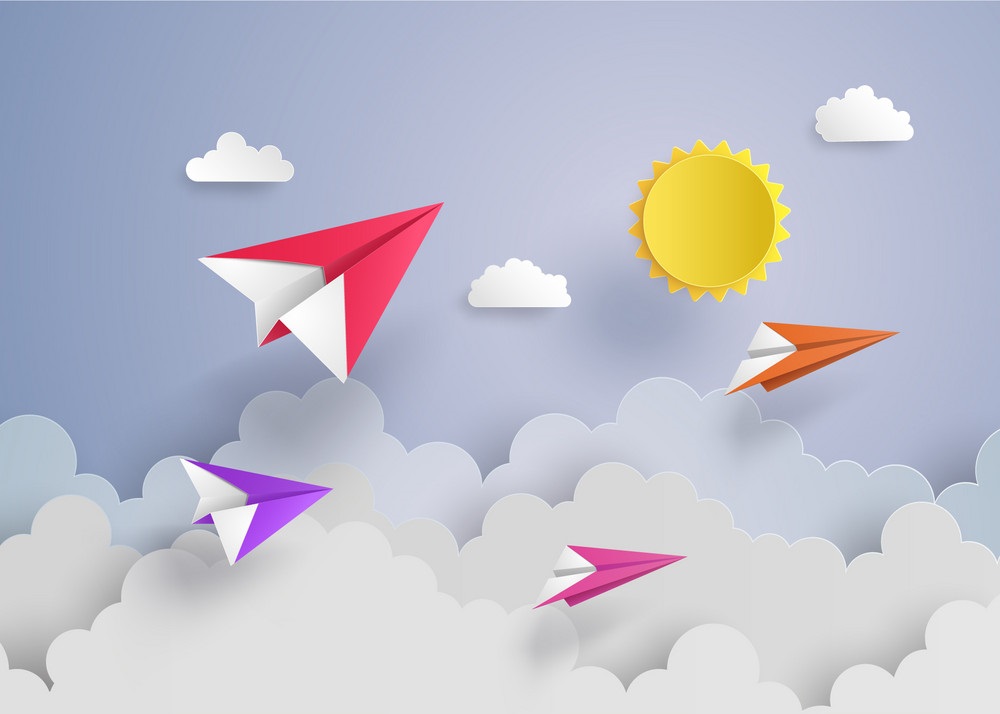 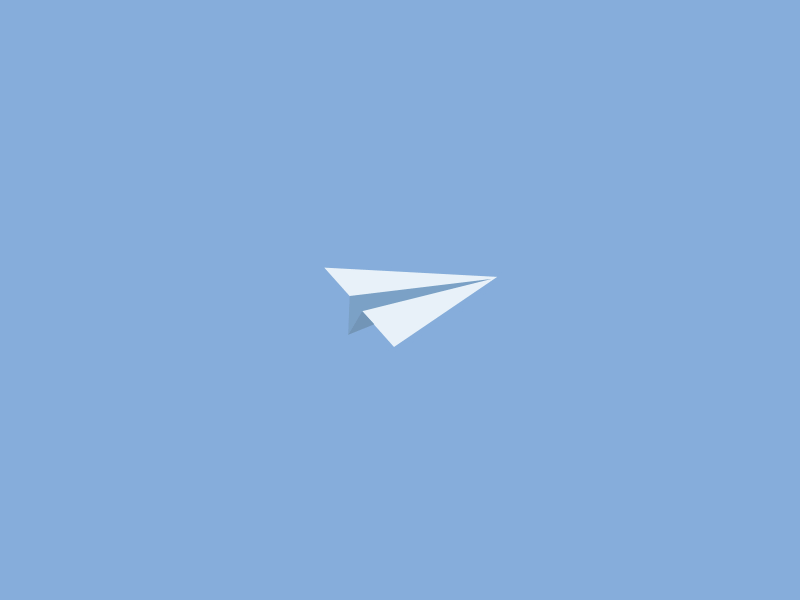 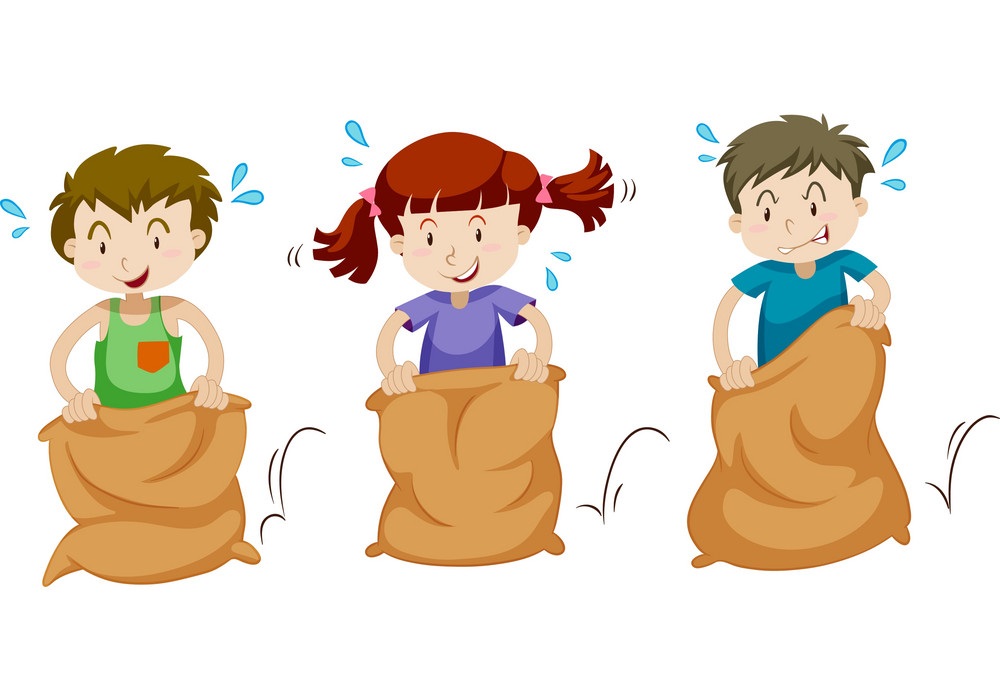 nhảy bao bố
máy bay giấy
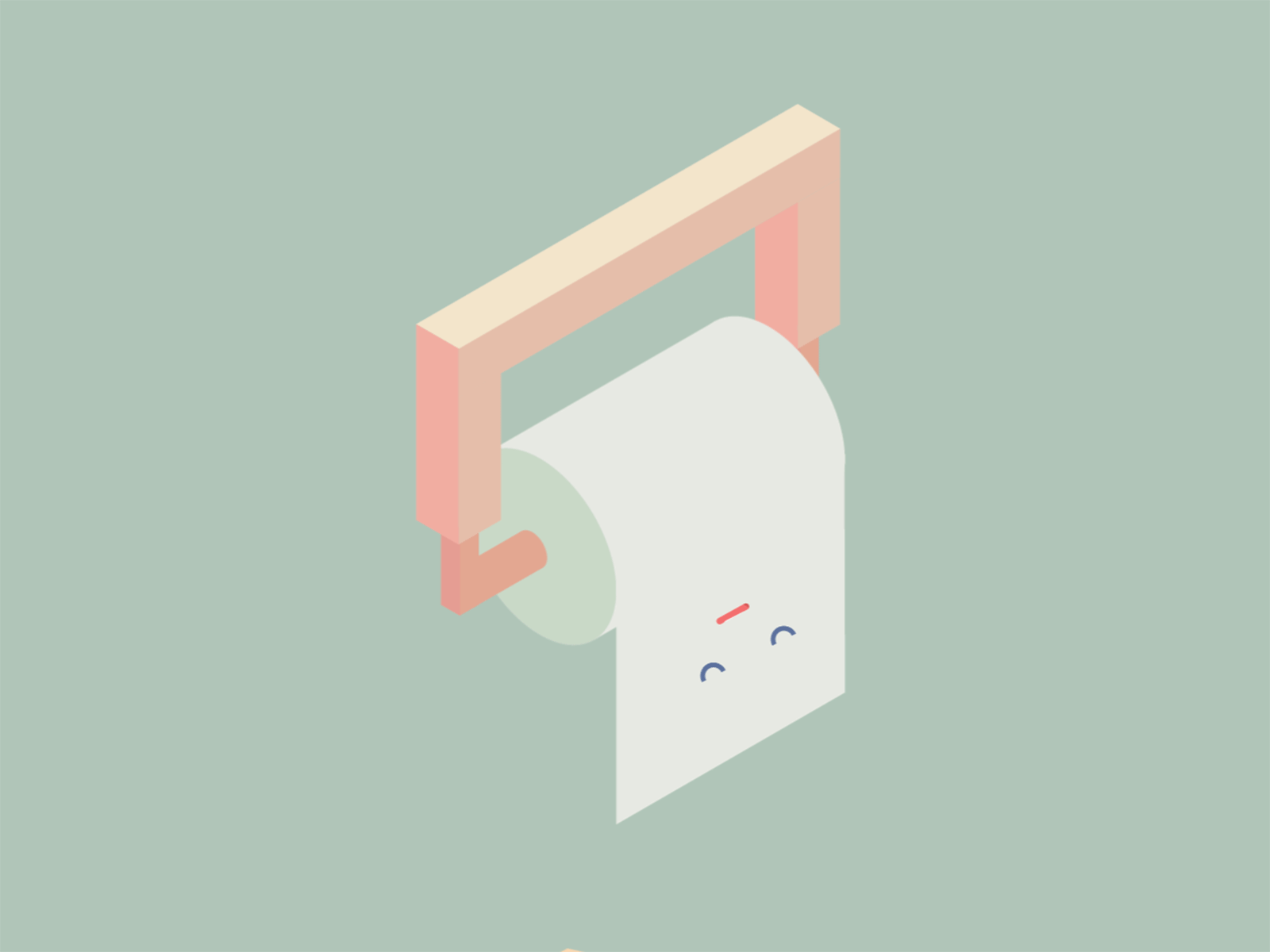 ay
Tiếng Việt 1
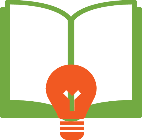 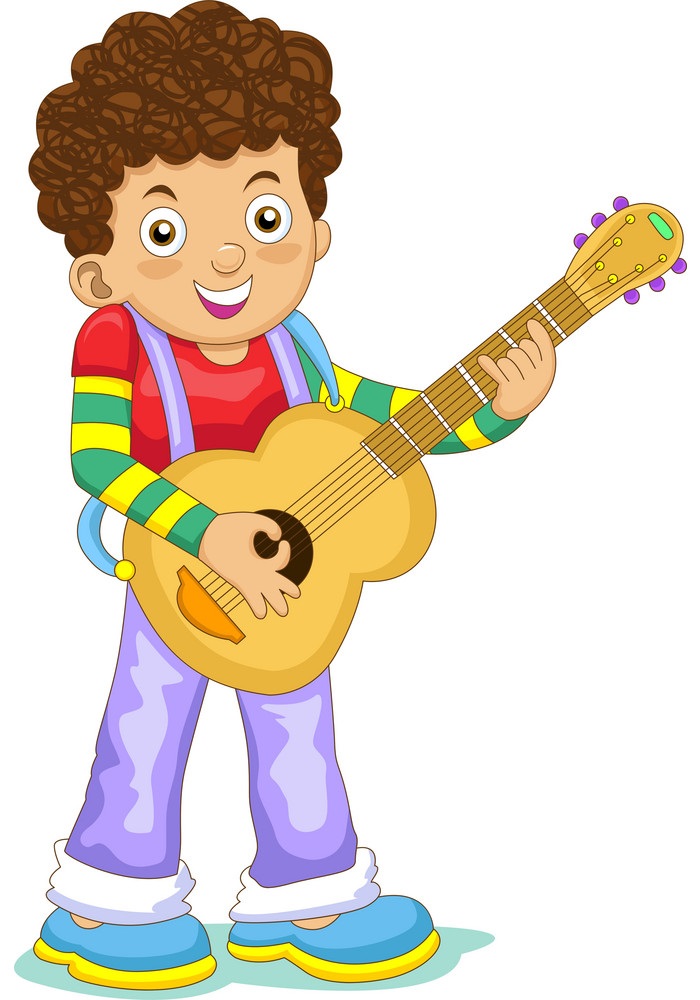 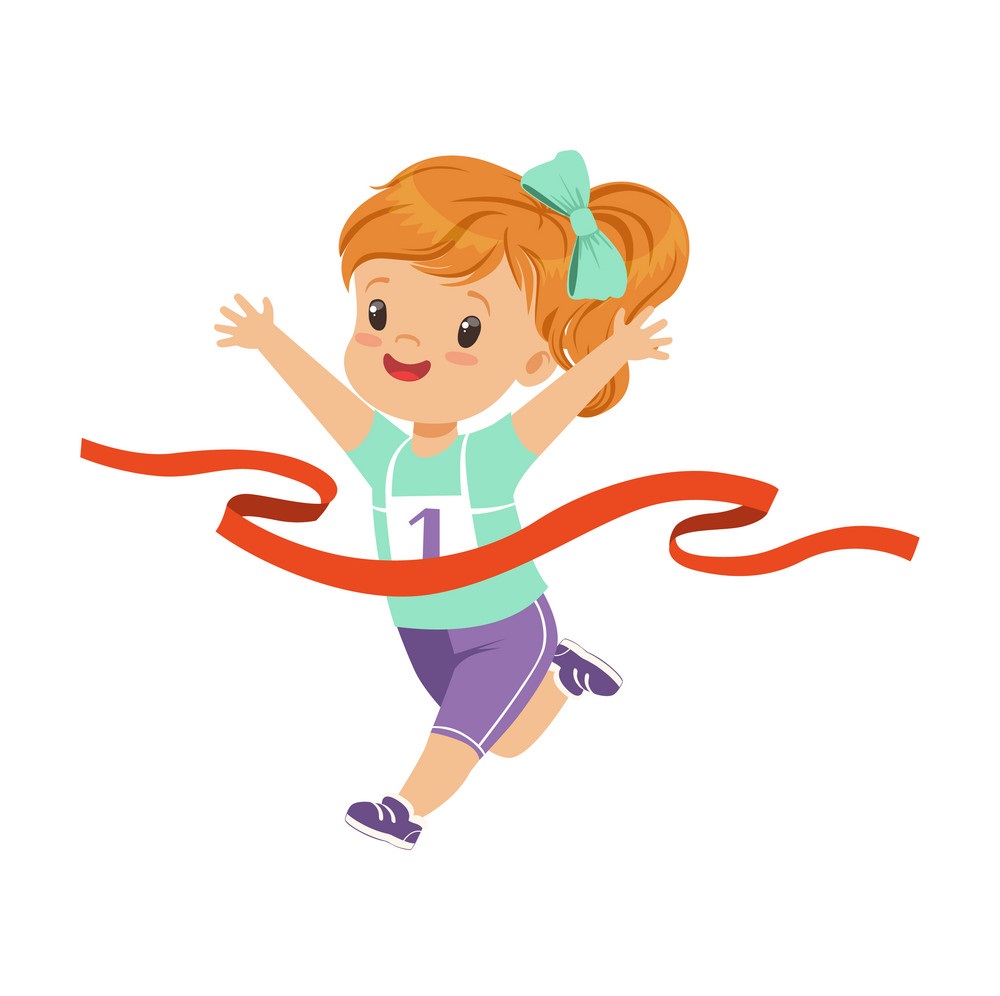 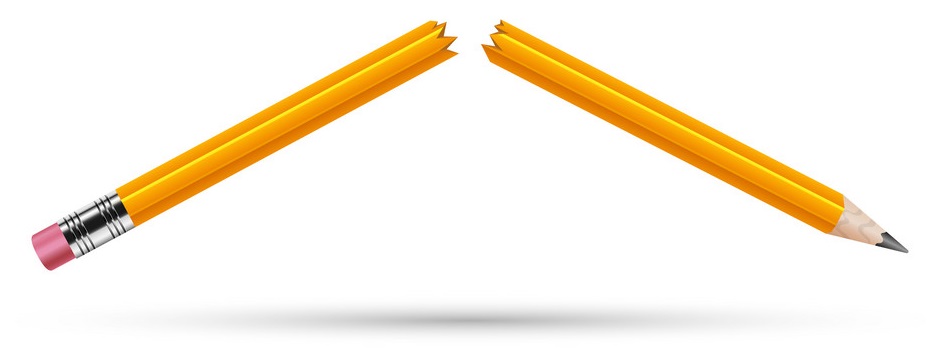 gảy
gãy
chạy
ay
Tiếng Việt 1
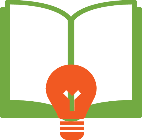 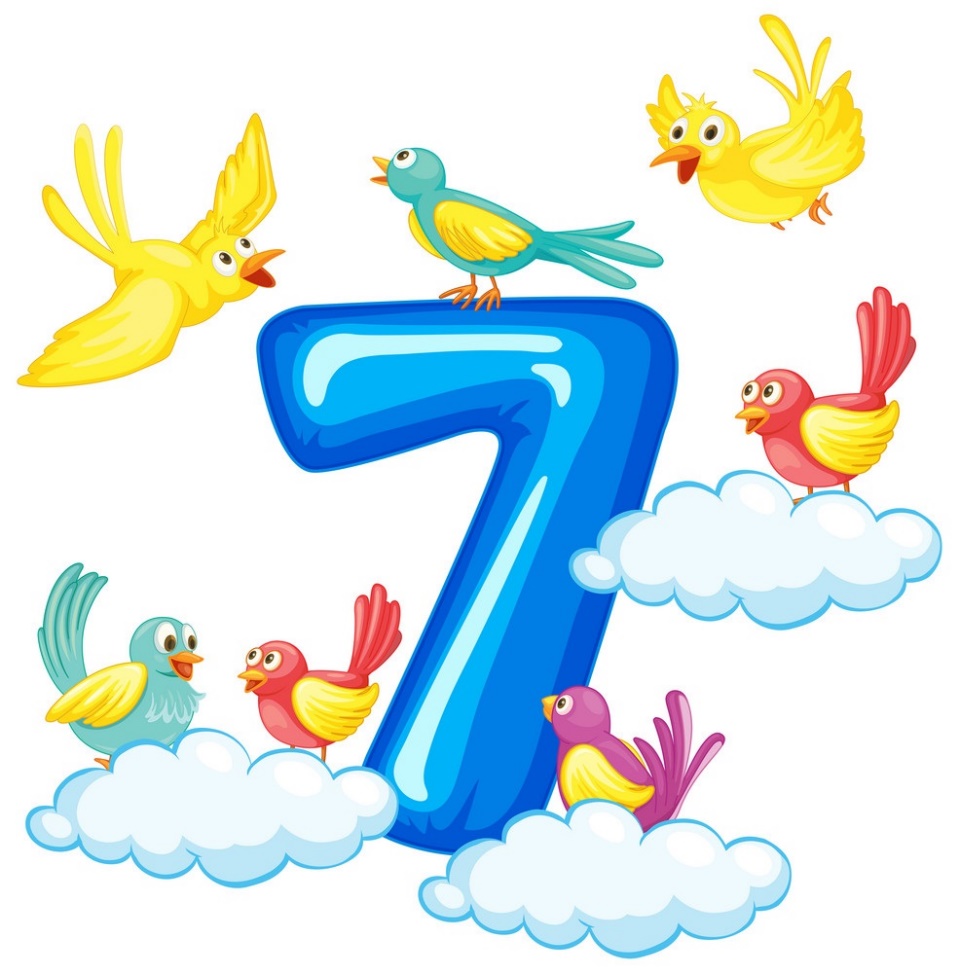 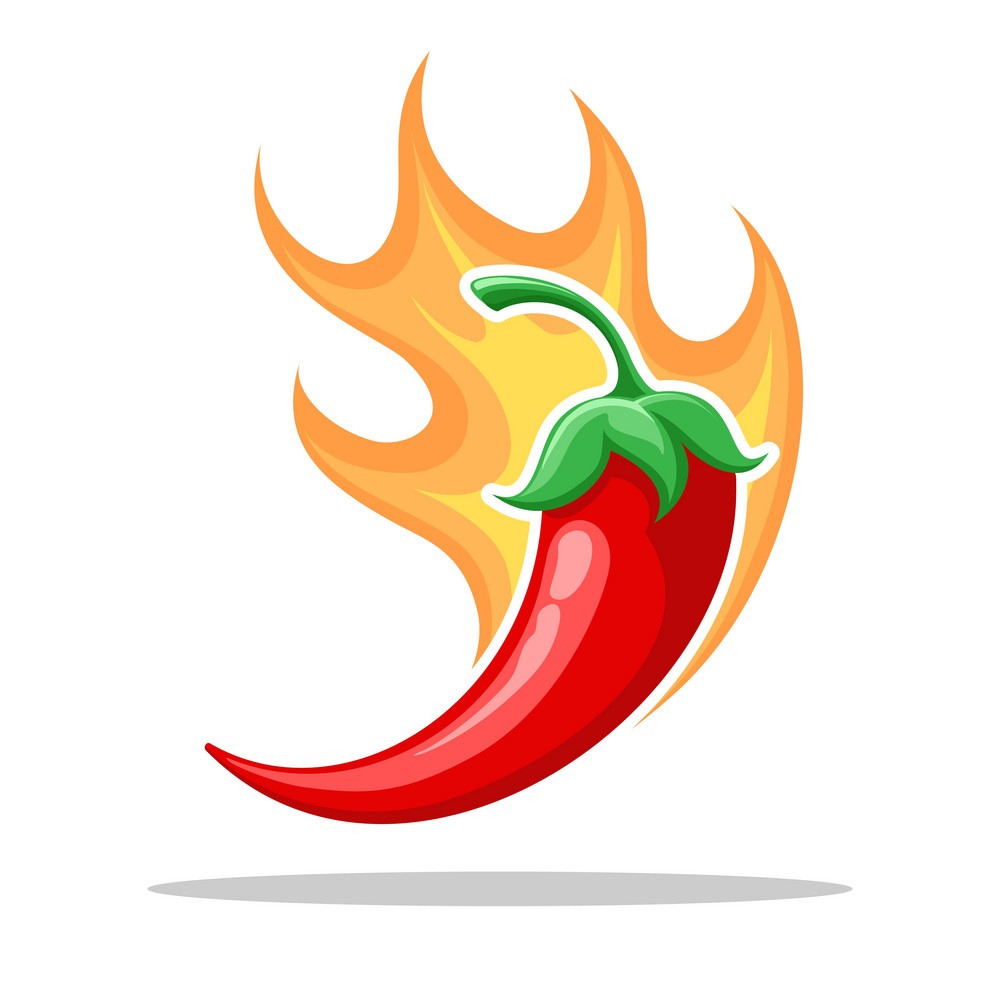 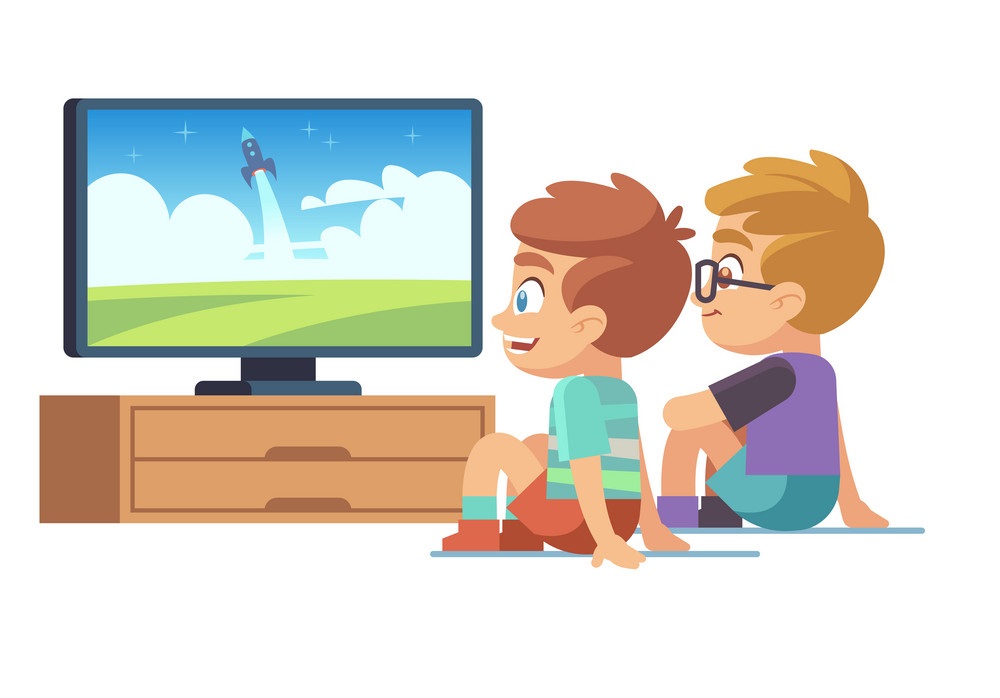 hay
bảy
cay
ây
Tiếng Việt 1
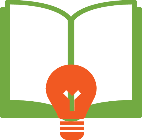 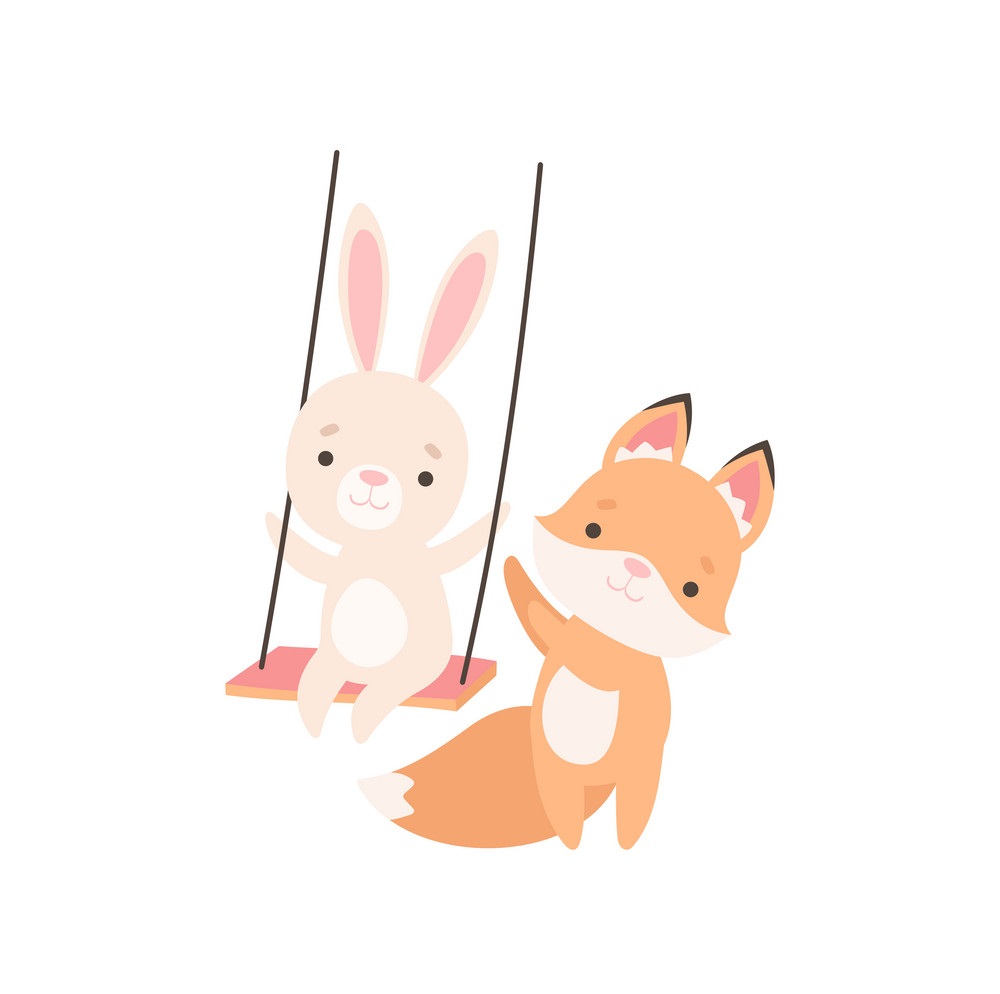 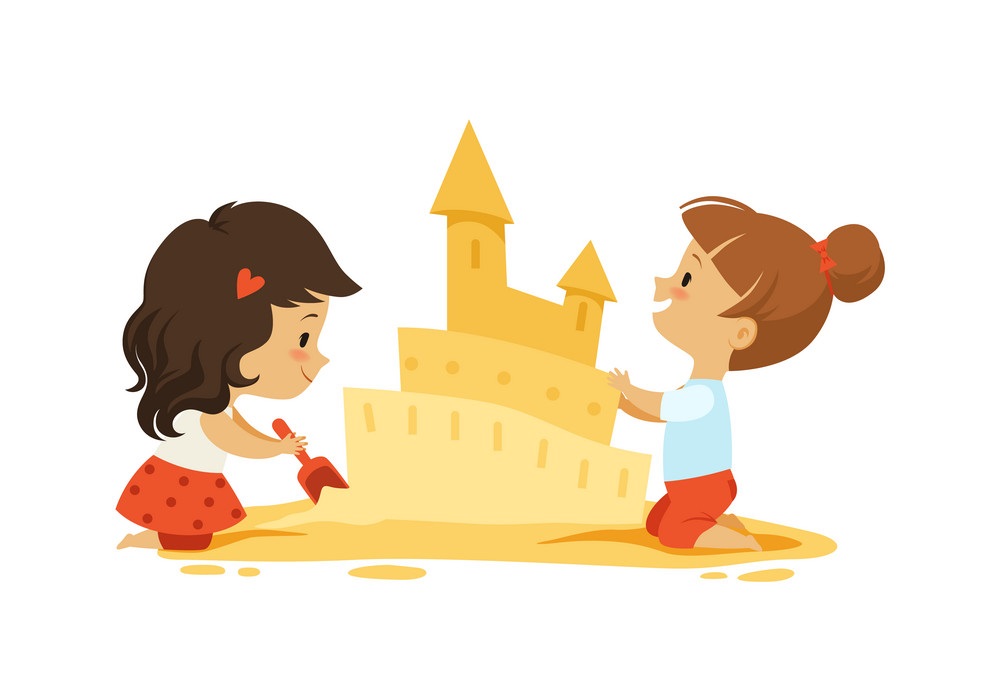 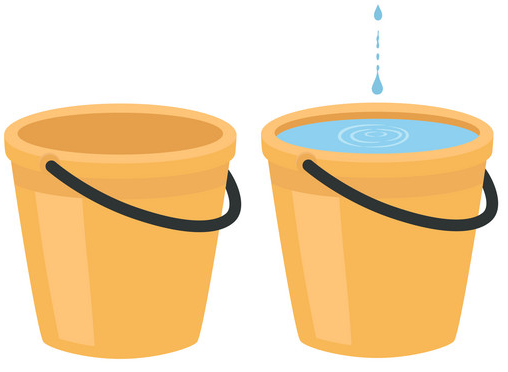 đầy
đẩy
xây
Tiếng Việt 1
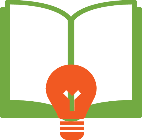 Giờ ra chơi, bao trò chơi vẫy gọi bé. Nào đu quay , nào là nhảy dây, đã cầu mây…. Mọi trò chơi đều hay
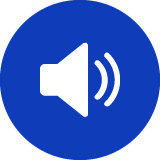 Tiếng Việt 1
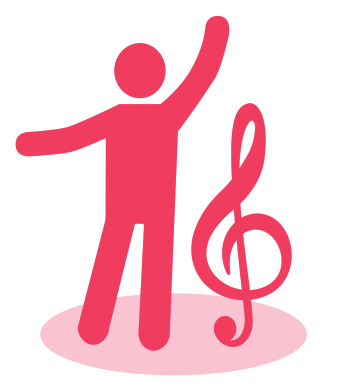 Hoạt động mở rộng
Tiếng Việt 1
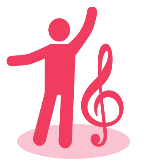 Tai đây mũi này
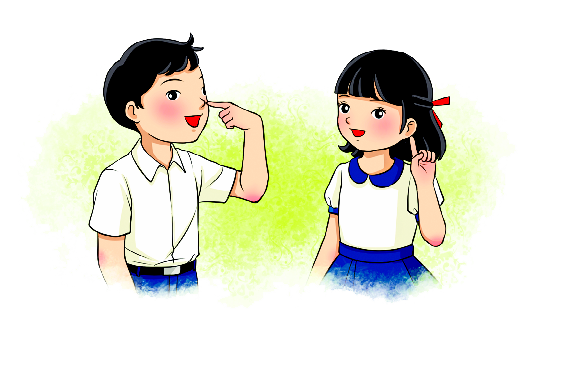 Tiếng Việt 1
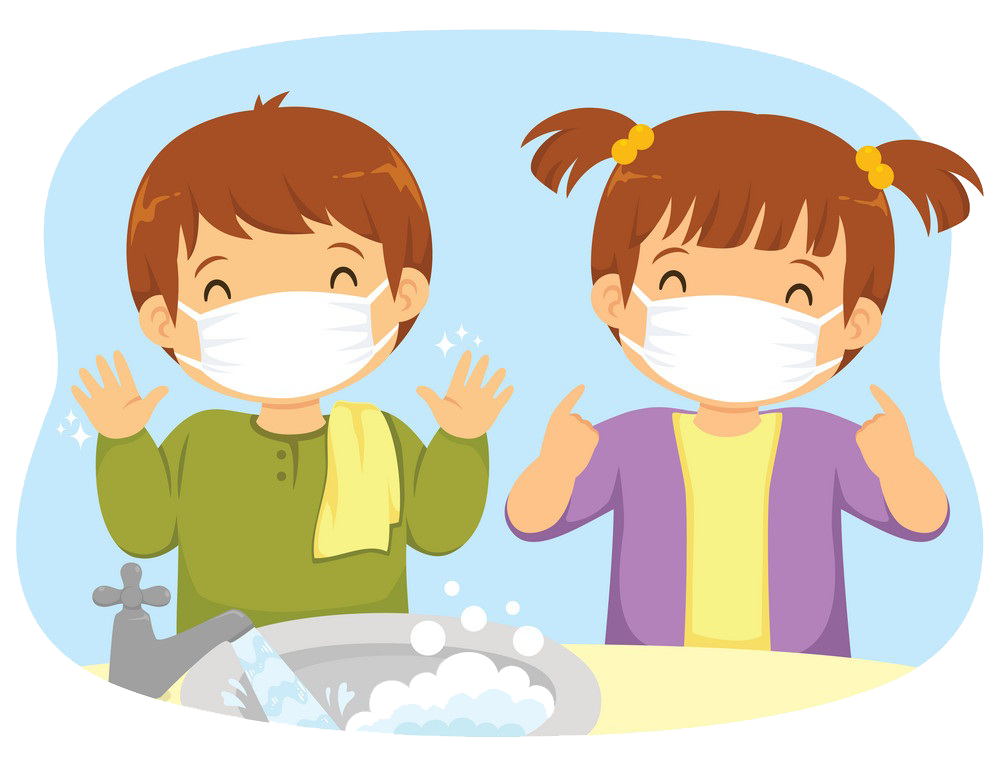 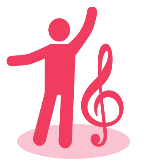 Tiếng Việt 1
Củng cố 
bài học
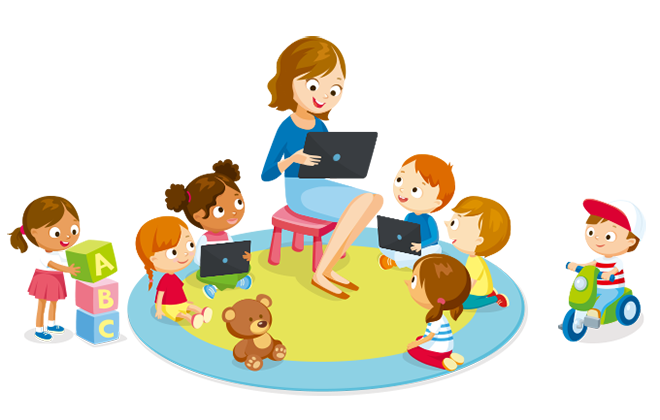